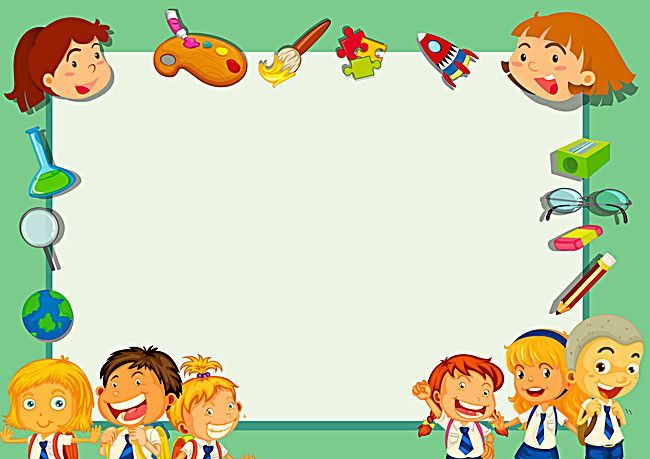 Material virtual.
Alumna: Leyda Estefania Gaytan Bernal. #7
3 “A”
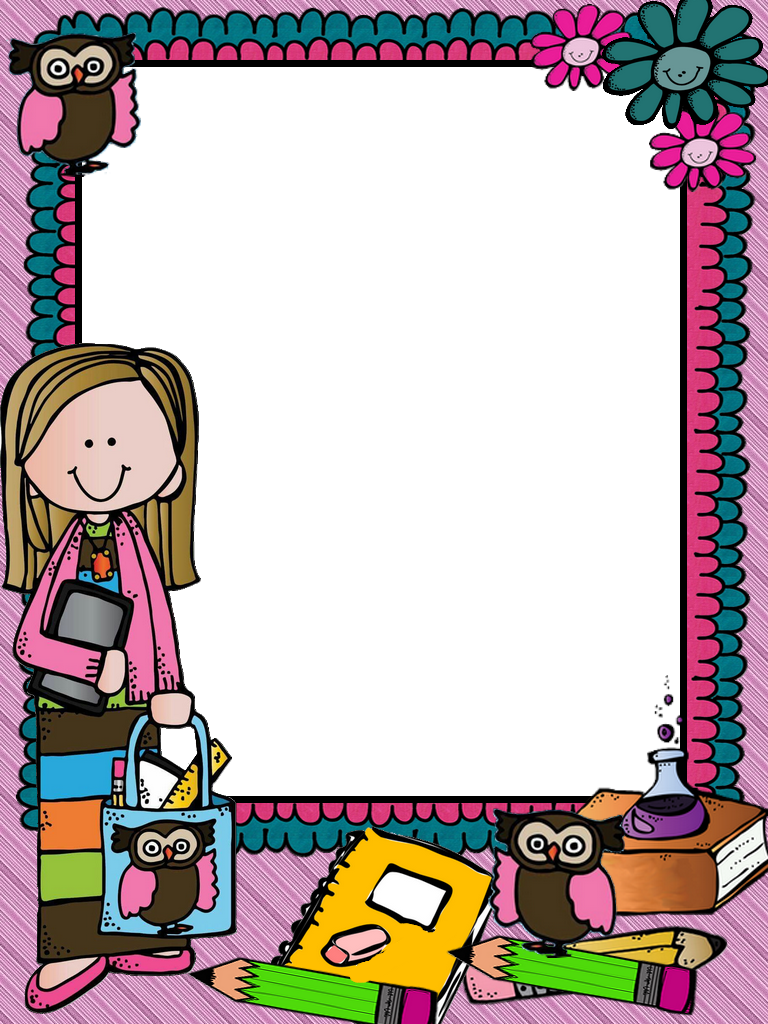 Acciones que puedes hacer para ayudar a los demás.
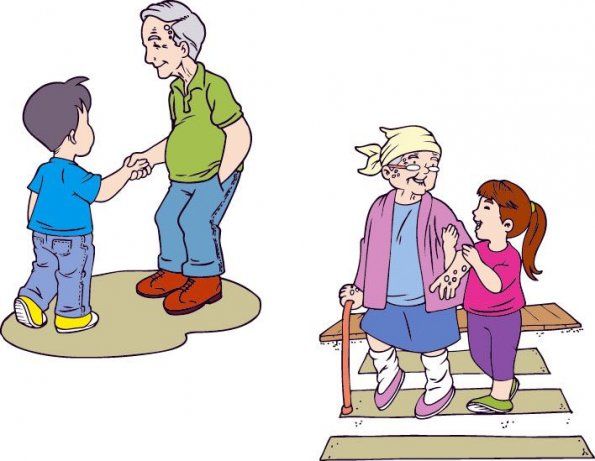 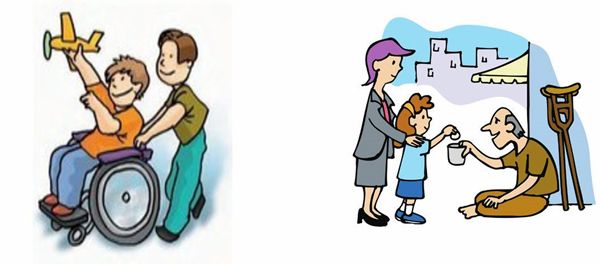 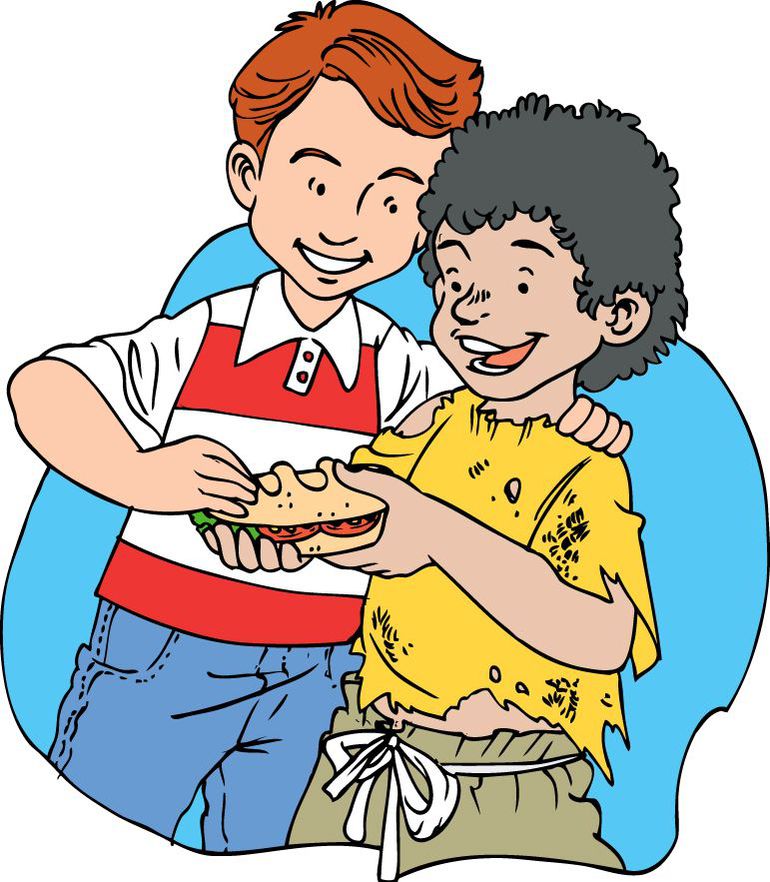 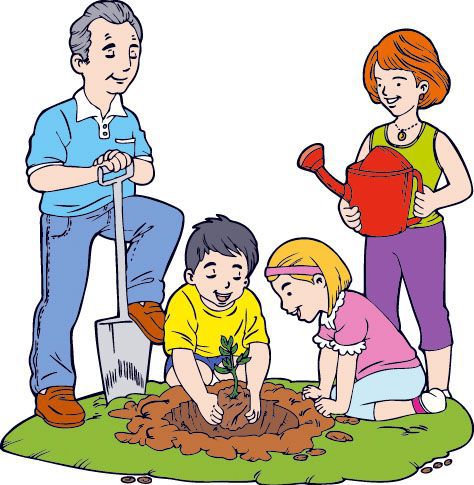 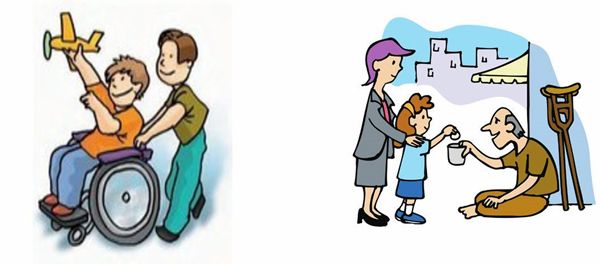 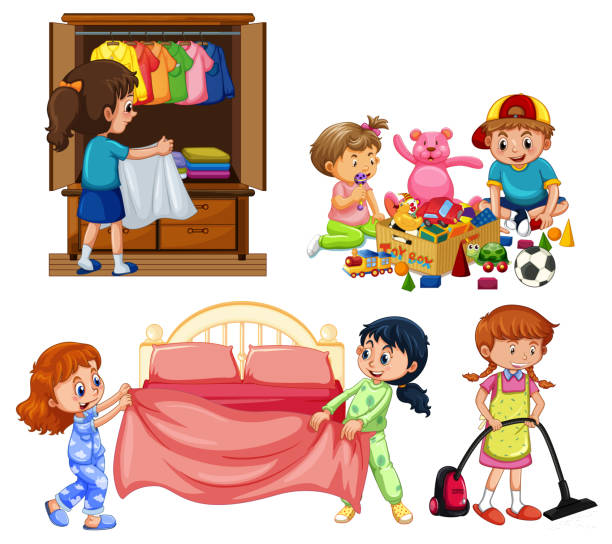 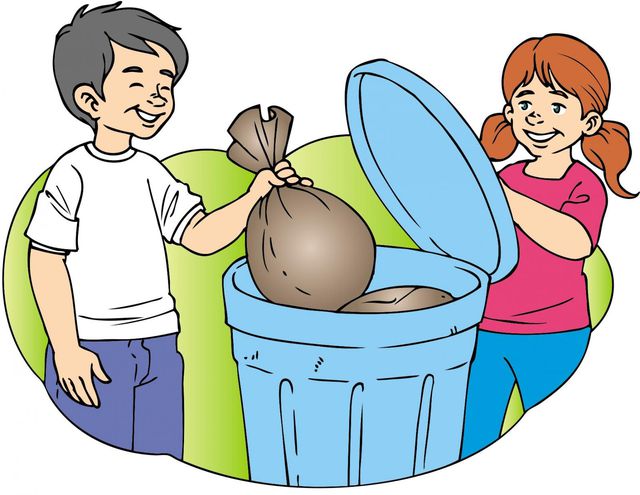 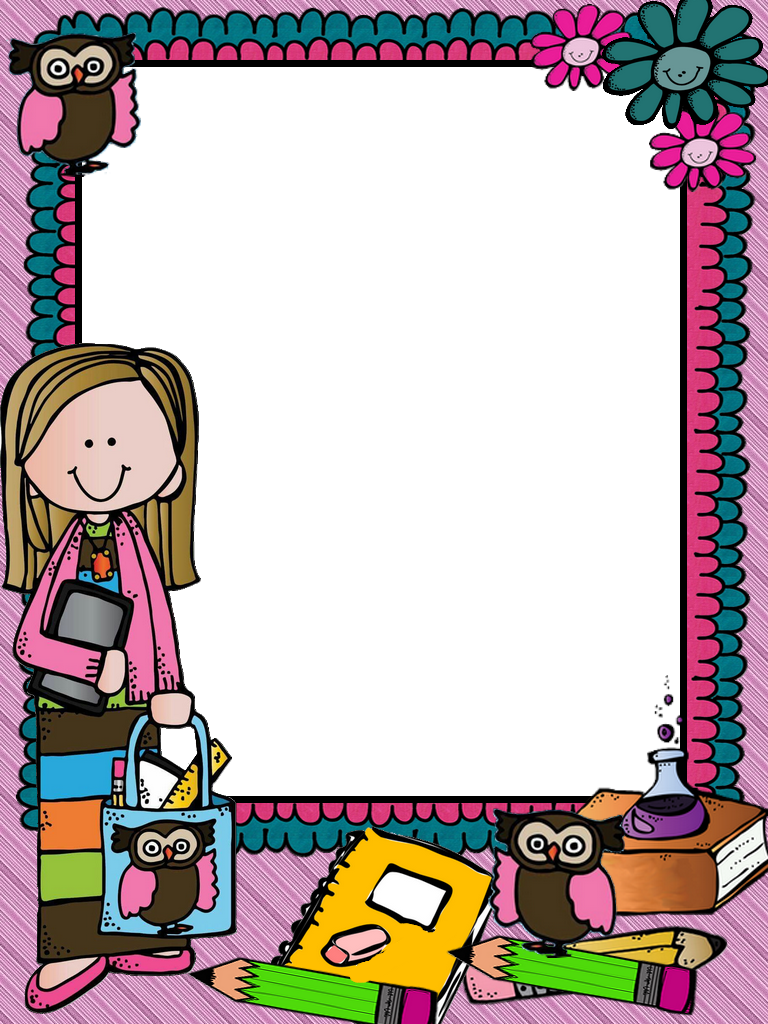 Une las profesiones y oficios con su objeto u trabajo.
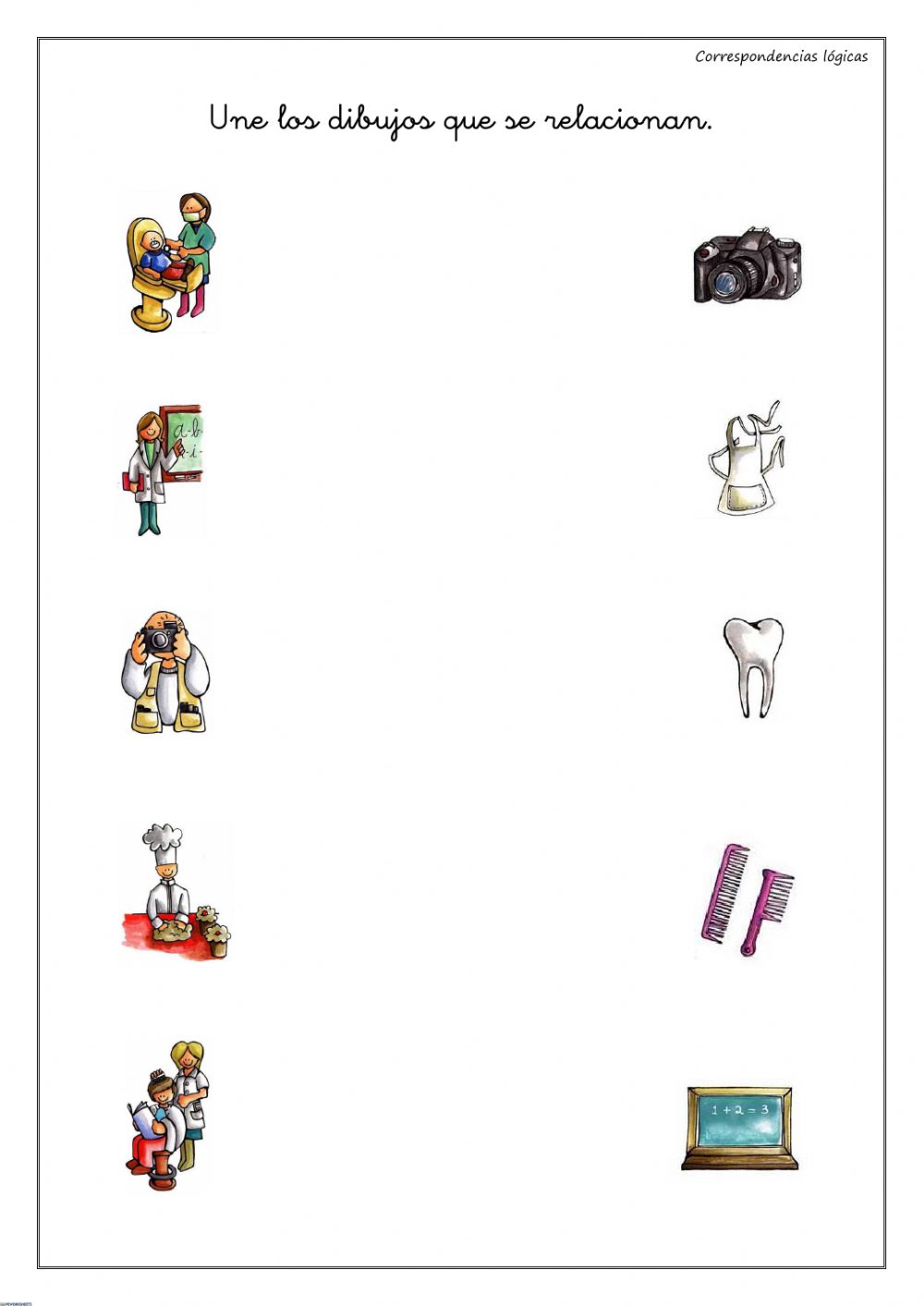 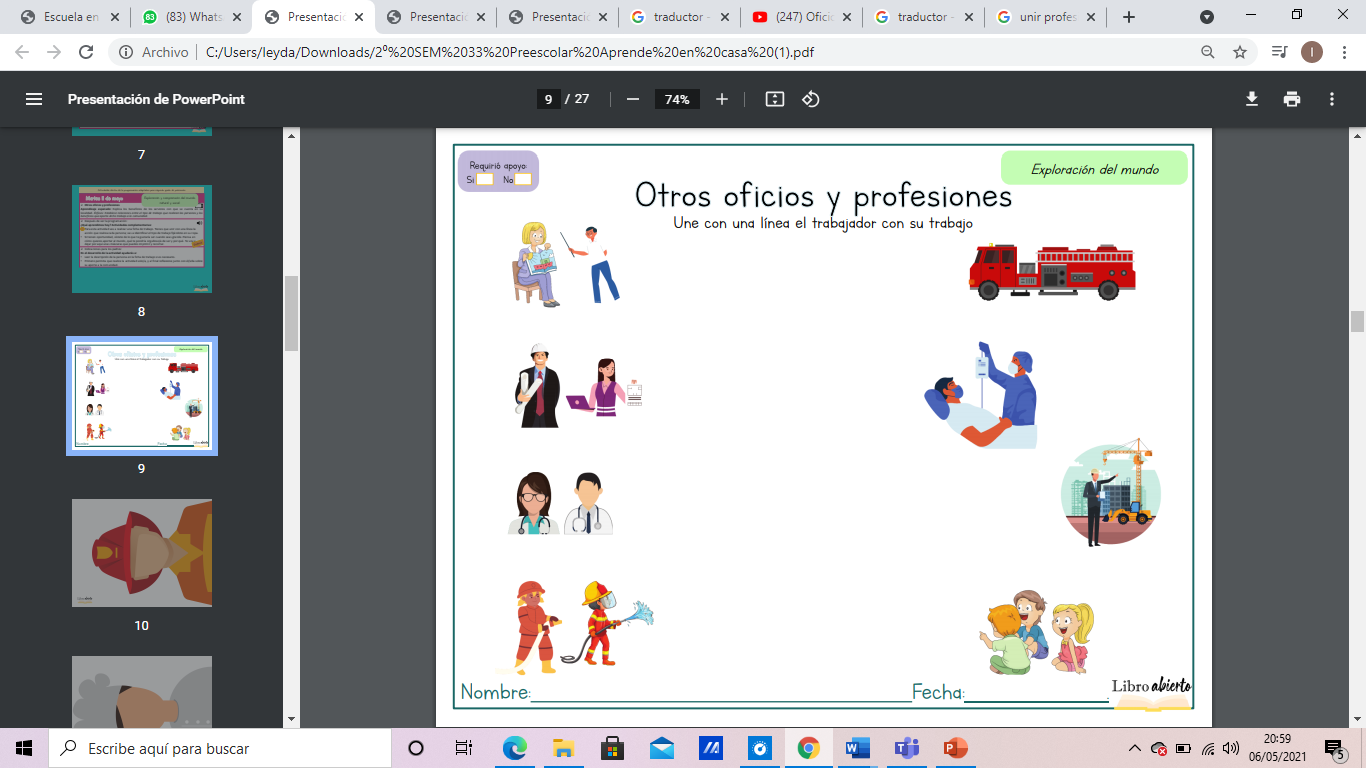 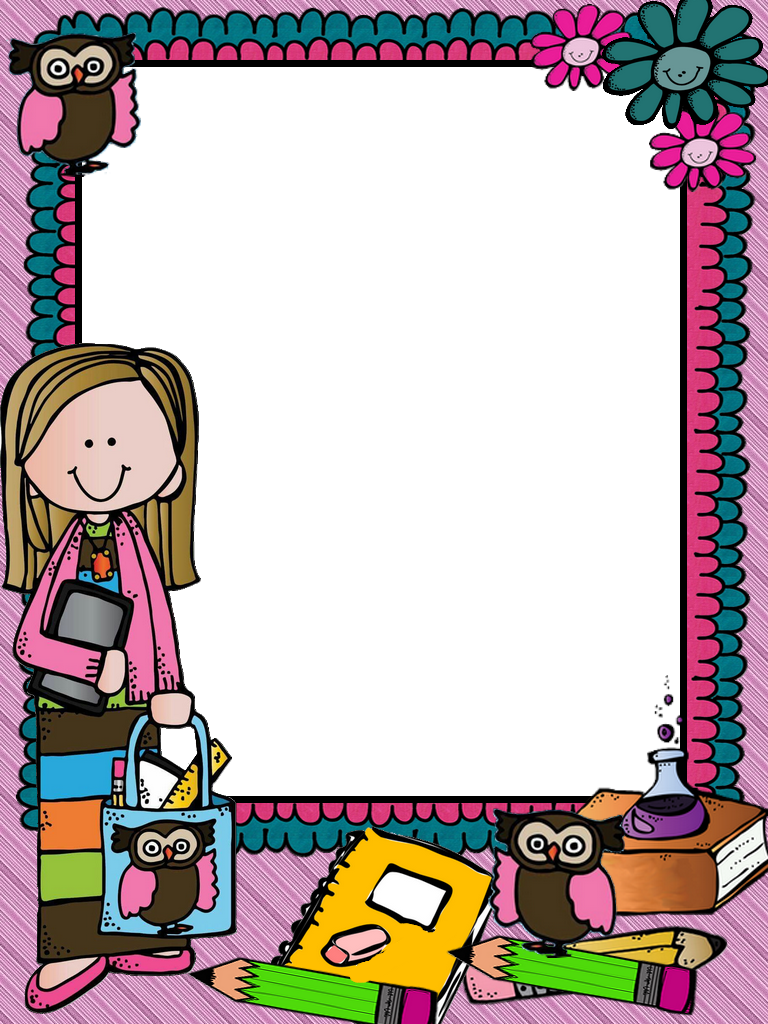 Inventa una historia con las imágenes.
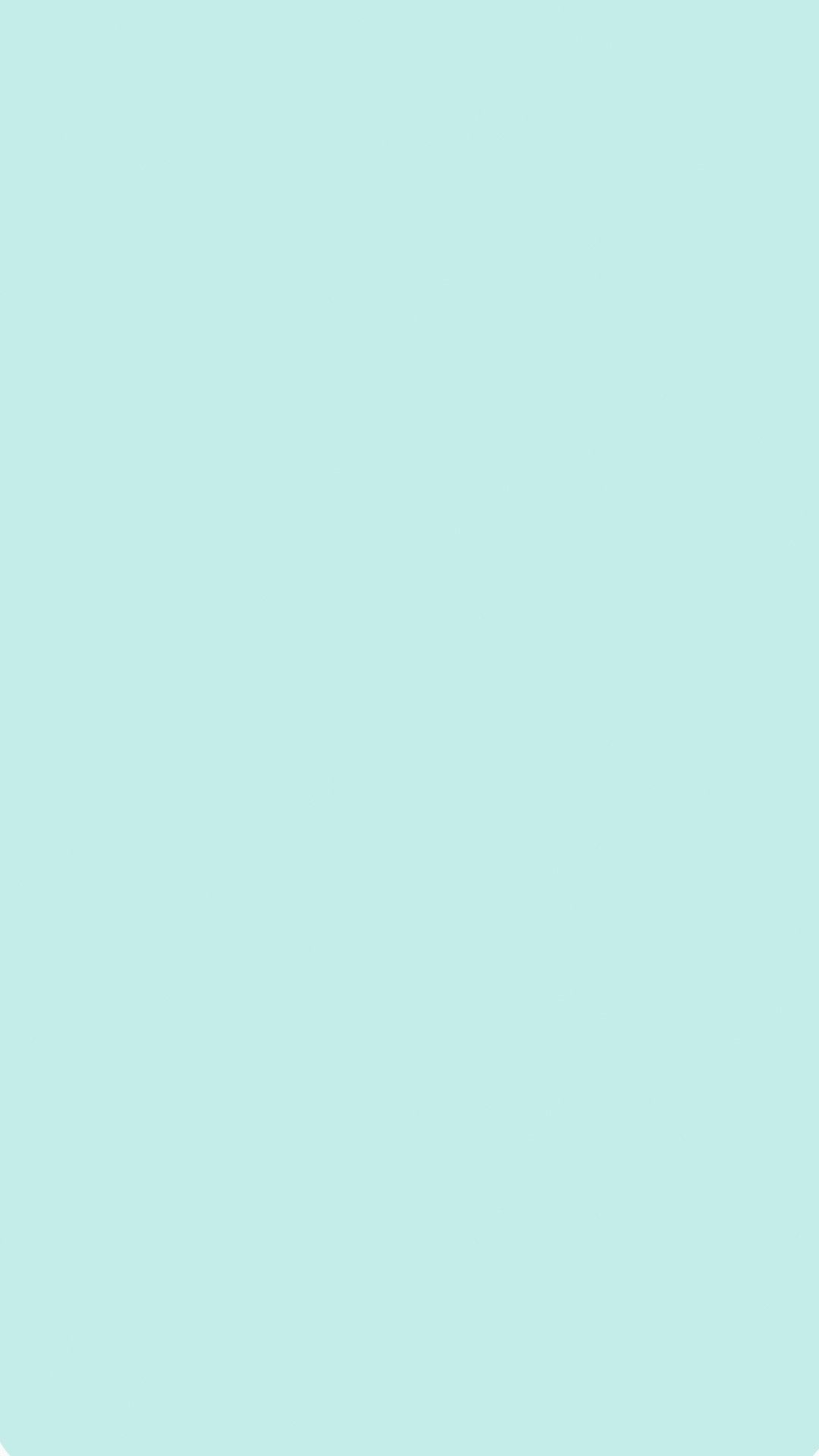 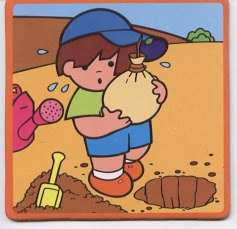 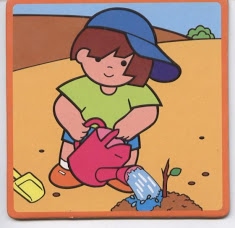 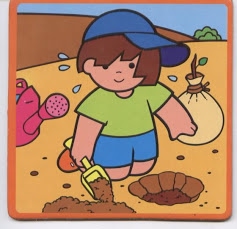 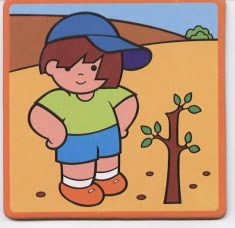 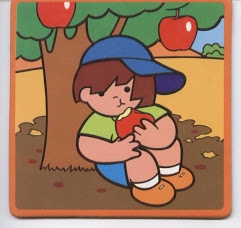 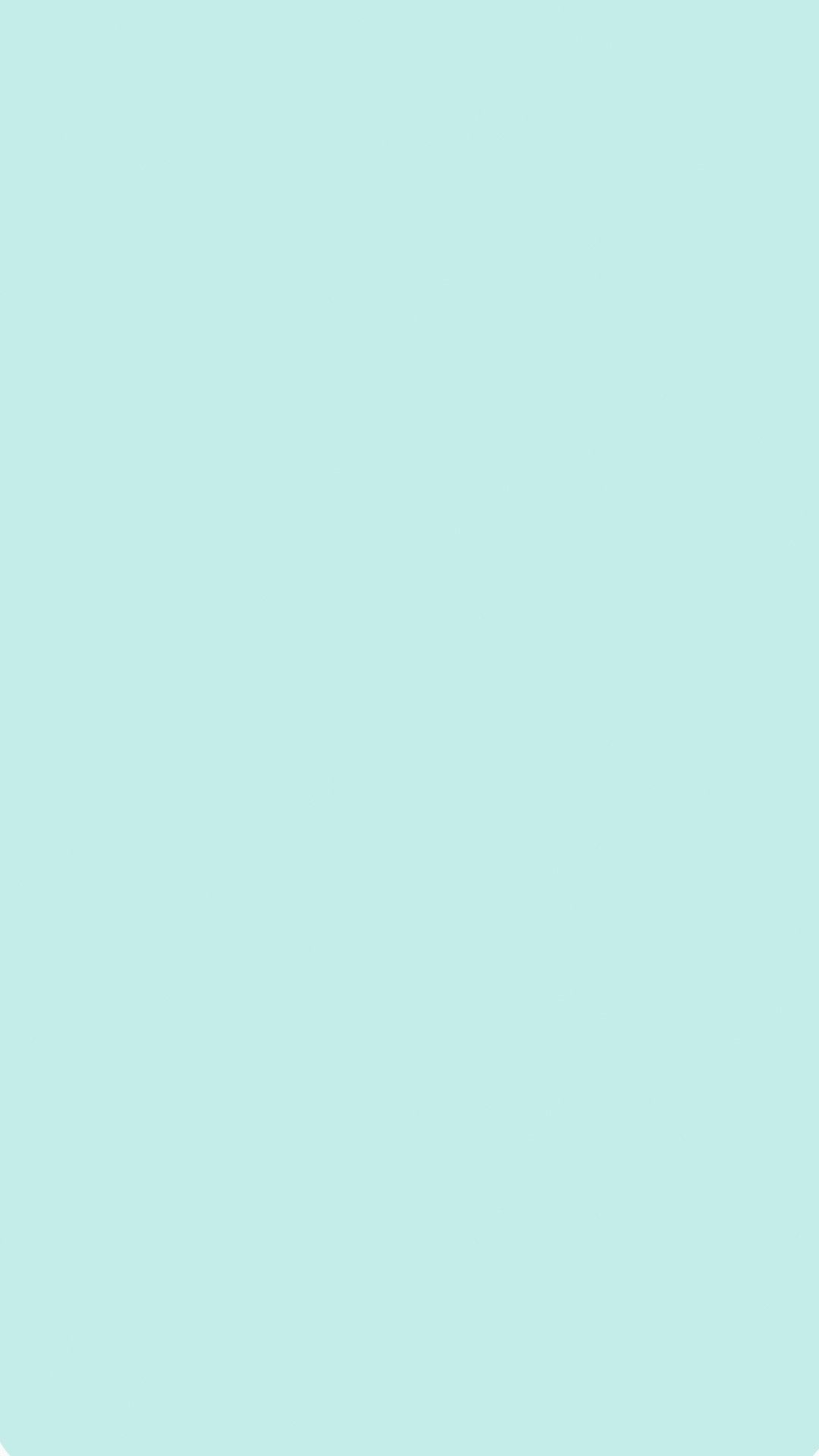 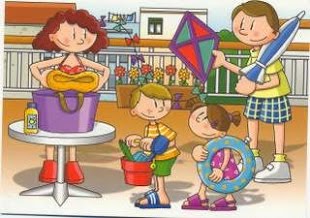 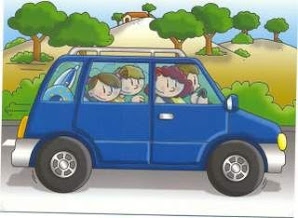 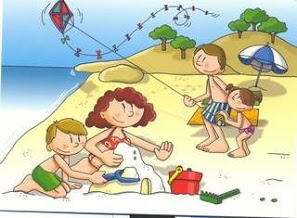 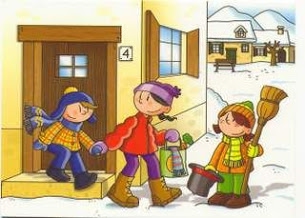 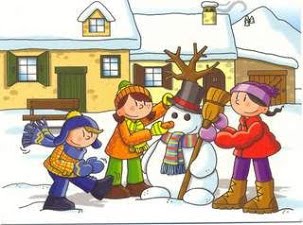 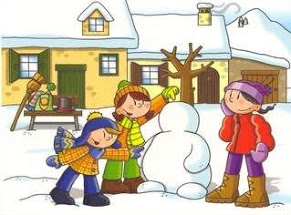 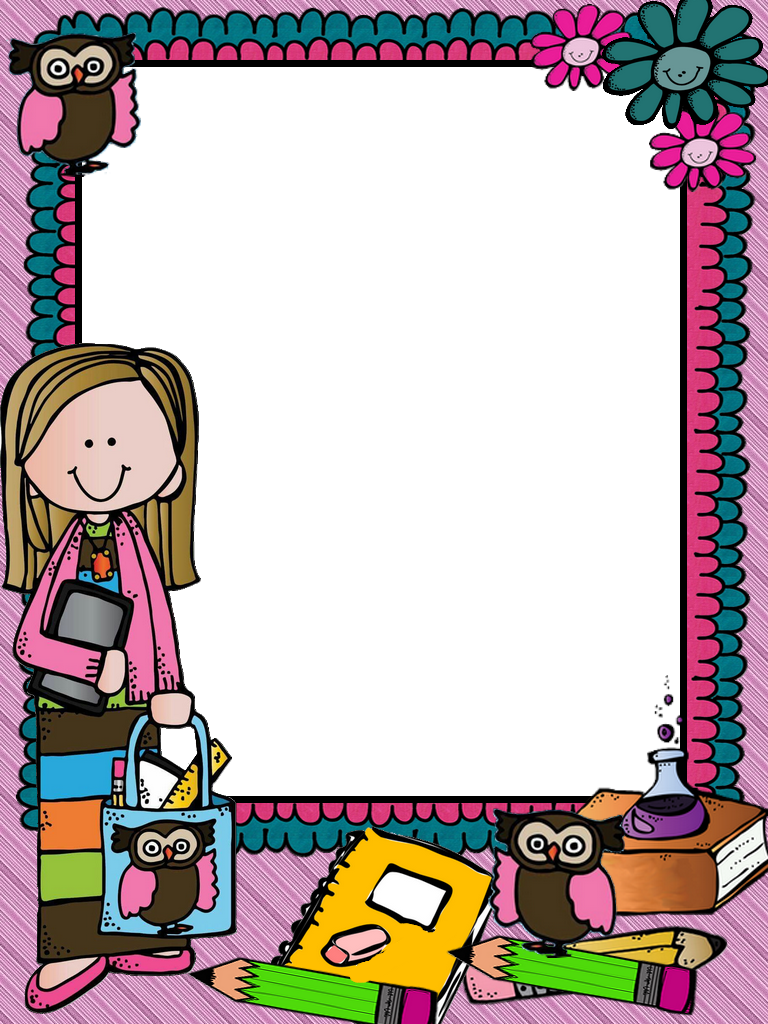 Ubica los objetos que te piden.
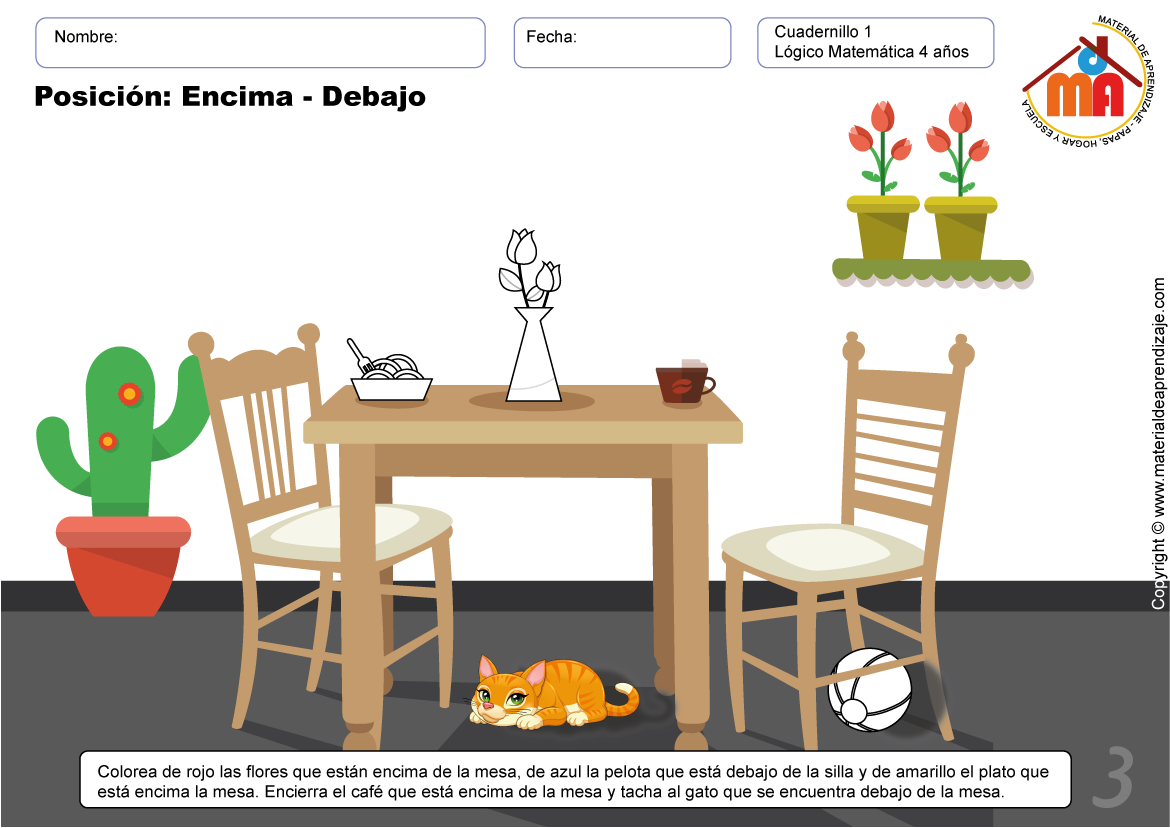 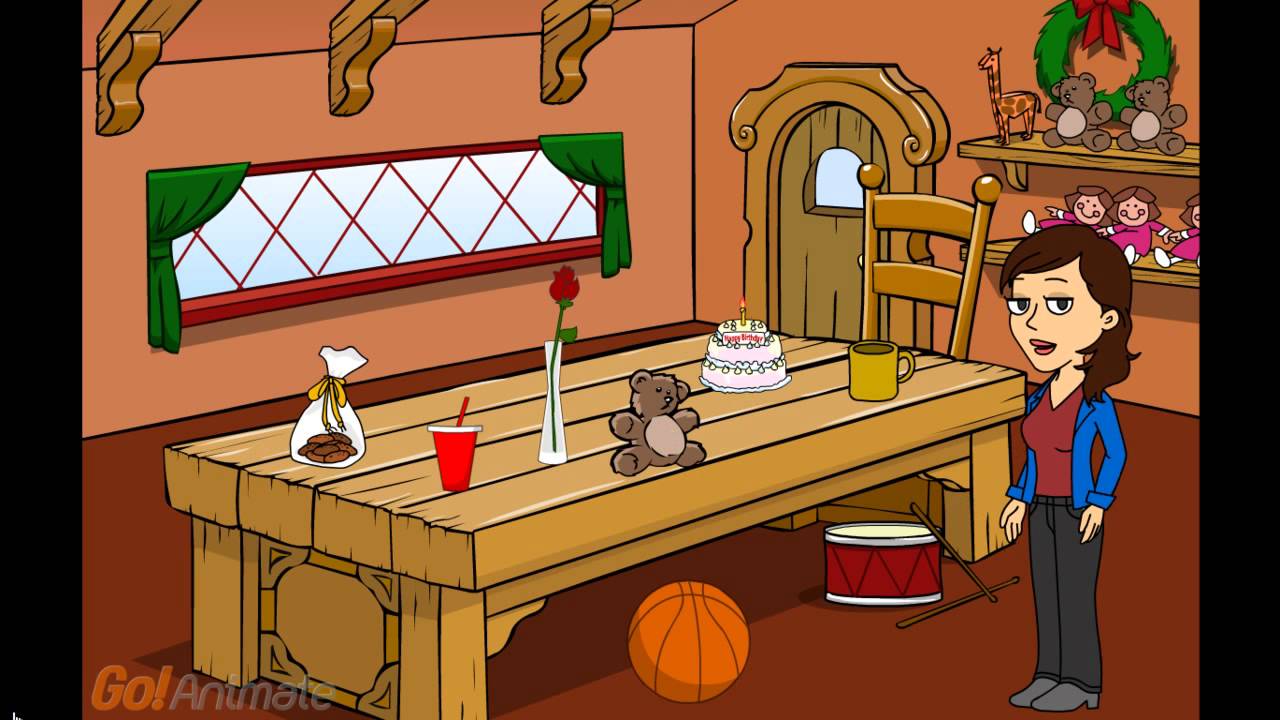 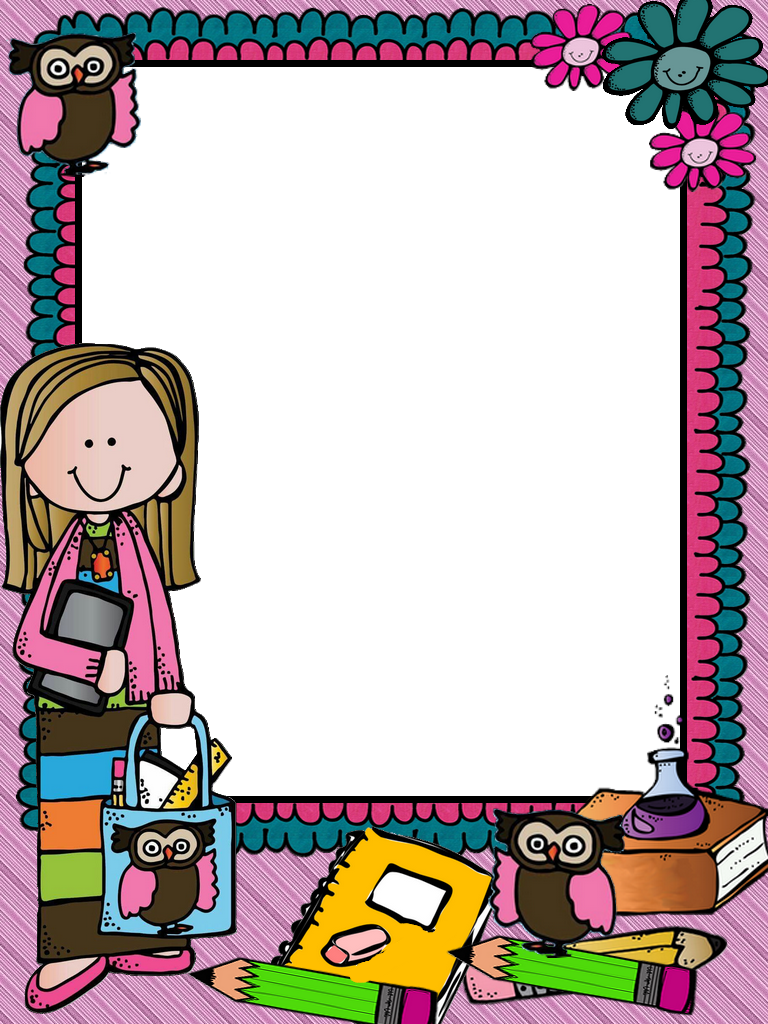 Observa los tipos de aves y menciona sus características.
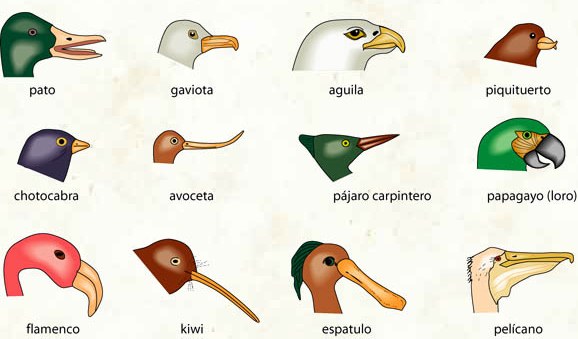 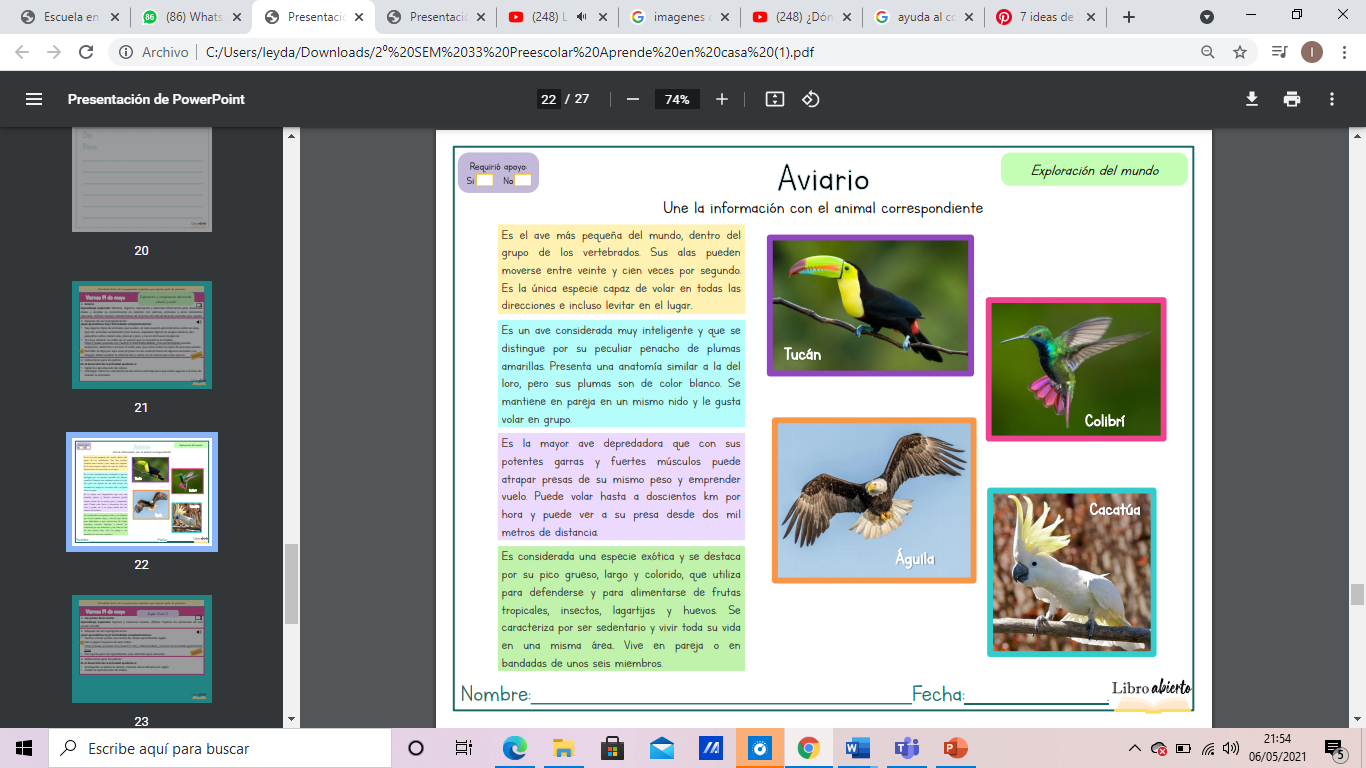 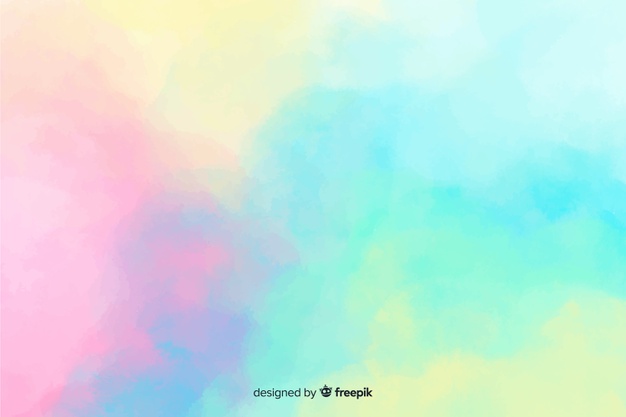 Enlaces a videos:
Educación socioemocional: https://www.youtube.com/watch?v=3V_qNkdPsxo 
Exploración y comprensión del mundo natural y social.
https://www.youtube.com/watch?v=a3k23UbXs1U
https://www.youtube.com/watch?v=bLCqRd_fLio 
Pensamiento matemático:
https://www.youtube.com/watch?v=8xvioTUSENA
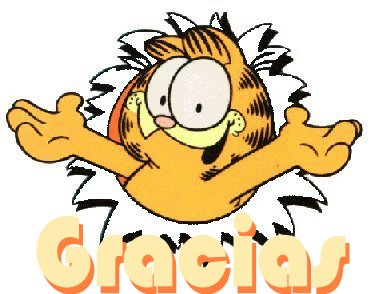